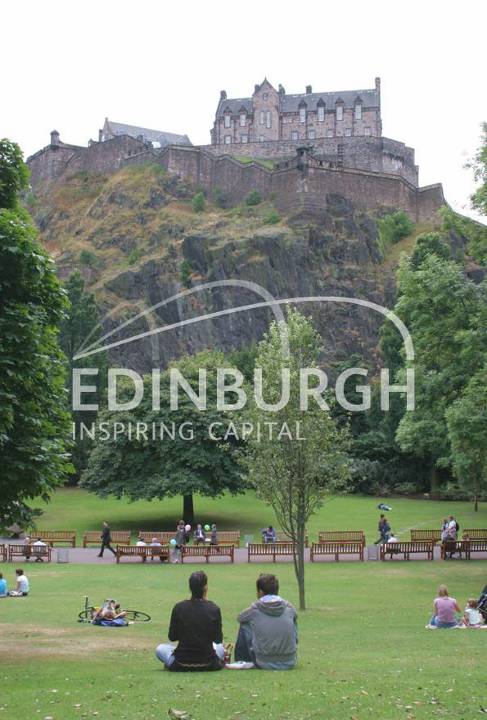 Secondary Head
Teachers’ Meeting
Thursday 9 January 2014
1
New Higher Qualifications
Key messages from Education Scotland

	The new Highers are designed to prepare and support our young people for the changing world that lies ahead of them. They have been designed to provide smooth progression from the new National 5 qualification and we consider it the natural next step for young people in Scotland next session. The Scottish Government, Education Scotland and SQA are providing a wide range of support to schools and authorities to deliver the new qualifications. However, there needs to be some scope for flexibility to reflect particular local circumstances. This local flexibility and the key role of professional judgement are built into CfE and it is right that there is an opportunity, where it is considered to be in the best interests of learners, for other options to be explored. In such cases, teachers should work closely with their senior management, local authority and parent body to reach a decision that is in the interests of the learners and has the support of all parties.Visit the Education Scotland website for the latest CfE Implementation Plan and to view the letter sent to Directors of Education summarising continued phased implementation of new National Qualifications, particularly the new Highers.
2
Schools from 20 local authorities have contributed a wide range of materials
which sit alongside a variety of materials from Education Scotland.  If you
want to share your materials then please contact your local authority in the
first instance.

The recent communication from the SQA  sets out when you can expect the 
web-based course materials and I will re-issue this bulletin for your 
information.
3
Additional Support Confirmed
SQA, Education Scotland and ADES are proposing to work with all Local Authorities to
implement the following additional support for Nat 3-5. Based on feedback from
Schools and Local Authorities the following subjects have been prioritised for
additional support: 

Biology
Chemistry
English
Mathematics
Physics.


We have requested this support to take place on the January Neighbourhood
afternoon and we are awaiting confirmation from the SQA.
4
SQA Verification Update
Round 1 Verification Outcome report received on 08 January.

SQA Principal Verifiers will produce additional information/materials
to support Nominees in fulfilling their responsibility of providing
clarification of the assessment standards for teachers within their
respective authorities. SQA recommend that Authorities should
manage this arrangement to suit local circumstances.

SQA will establish electronic forums for Principal Verifiers, Team
Leader and Nominees to share information and deal with additional
questions teachers may raise.  If there are any adjustments required
to SQA assessments, identified through QA activity, amendments will
be made and communicated via nominees and normal
communication channels.
5
Subject Specific Support
Subject Specific Questions and Answer Support

Common questions will be published on the subject pages of SQA’s 
website in December and January and will be updated regularly as 
required.
6
Science Update: December 2013
In early December Education Scotland and the SQA delivered 3 seminars: one
each for Biology, Chemistry and Physics and two representatives from each LA was
invited. The purpose was to build familiarity with Nat 3-5 and to explore opportunities
for collaboration to support implementation of the new Highers and to identify further
CPD needs and to potentially create a cross-authority Science network.

SQA are currently reviewing the feedback from this event.
7
SQA Higher Implementation Events
142 Subject-specific implementation events for the New Highers will run from
mid-November to the end of March. To date 7,137 teachers and lecturers
have signed up. 

Although focussing on the new Higher, a slot has been added at the end of
each event to allow teachers to ask questions about National 3-5. One event 
in each subject area will be filmed and put on SQA’s website along with
presentations and materials. Local Authorities can use this resource to
support teachers locally.

An outline of those teachers who have signed up has been circulated to 
Head Teachers and QIOs. Further updates will be issued when received..
8
Leadership Events: Feb/March
ADES, Education Scotland, SQA and School Leaders
Scotland will work together to organise events for senior
school leaders and these will cover the senior phase of
CfE. 

Each school will be given the opportunity to take Part.
Further details will follow.
9
Next Steps agreed with ADES and SQA
10
Next Steps: Funding to be allocated
11